Ny vri
Angela Hjønnevåg
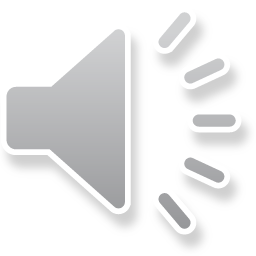 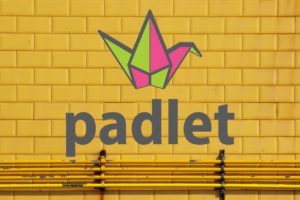 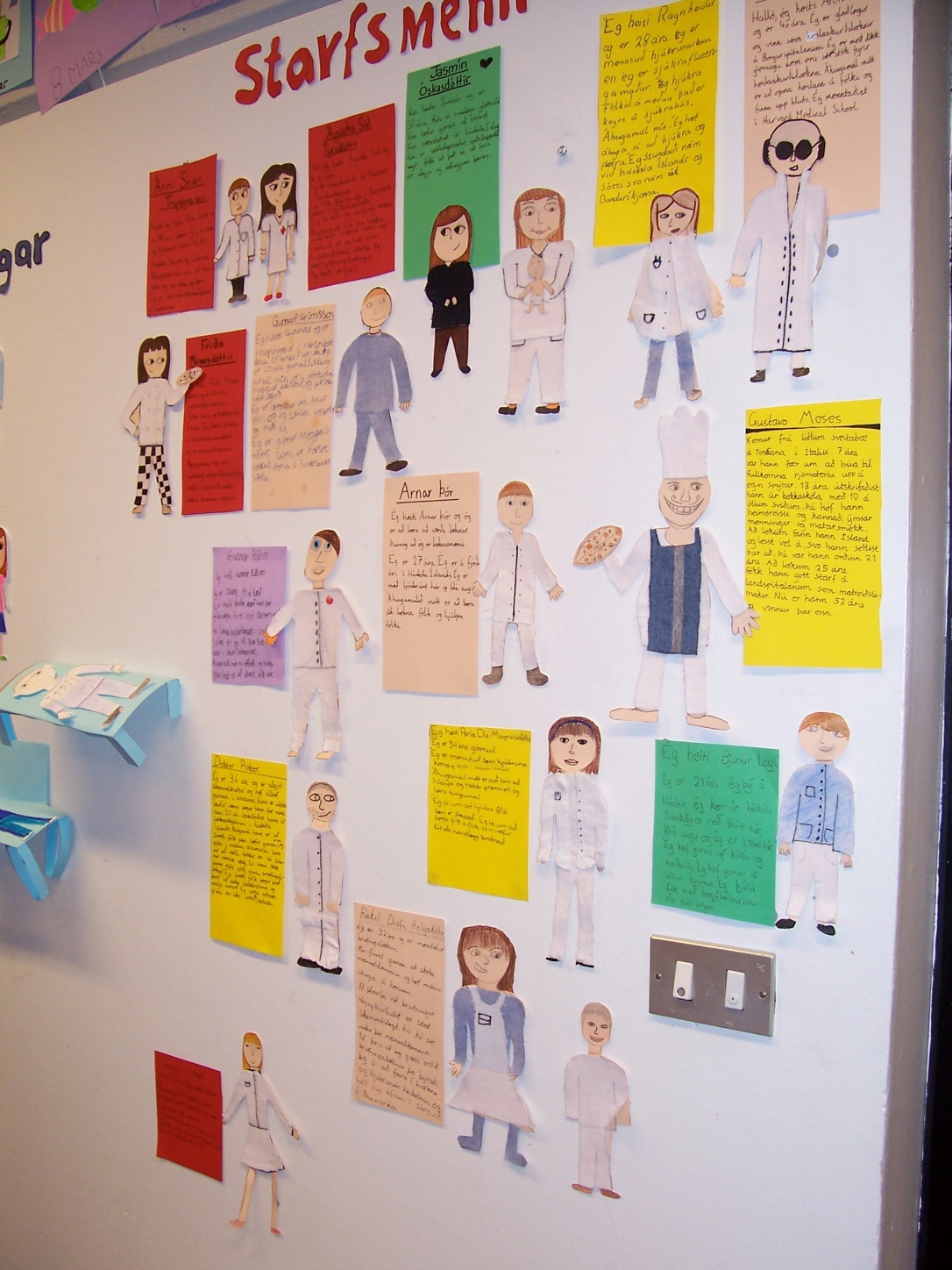 Padlet
Storyline
Kahoot!
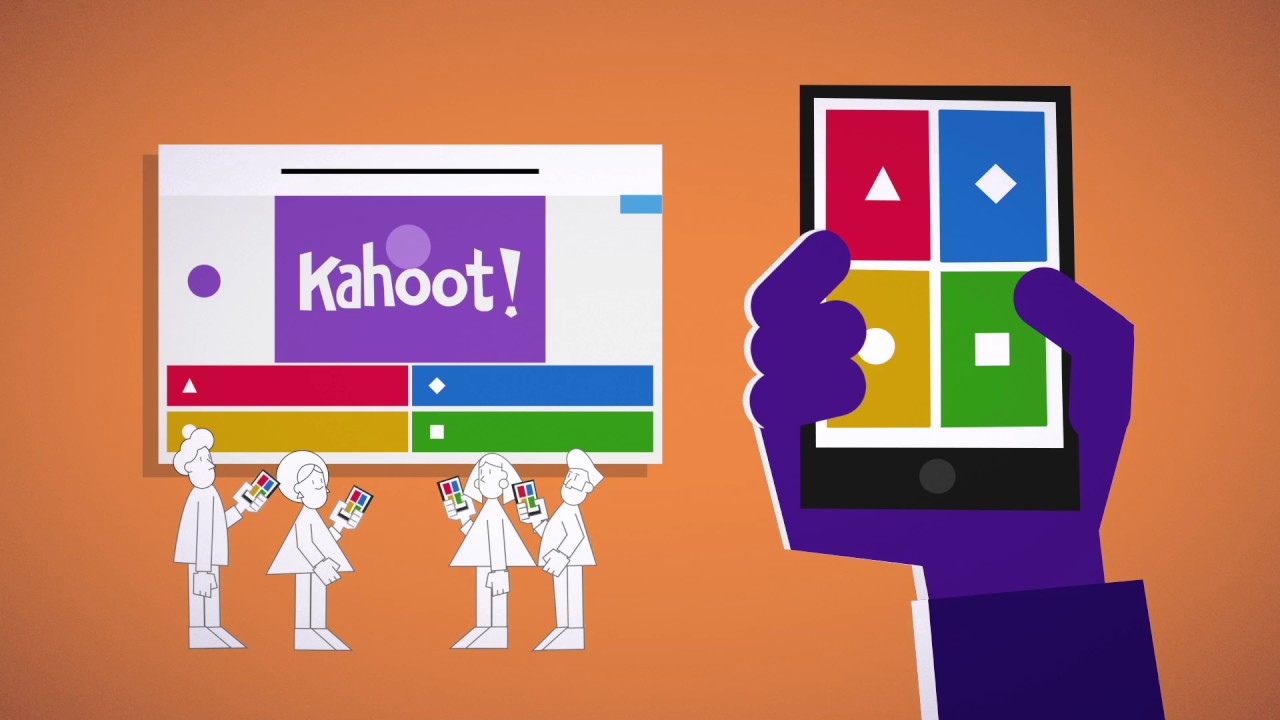 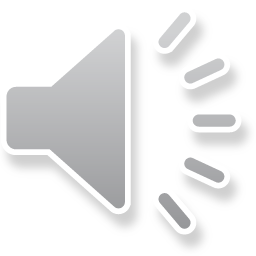 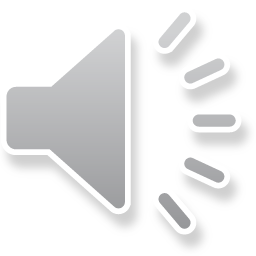 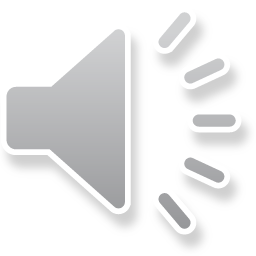 Storyline
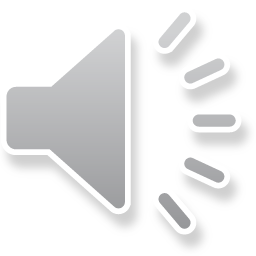 Storyline fortsetter
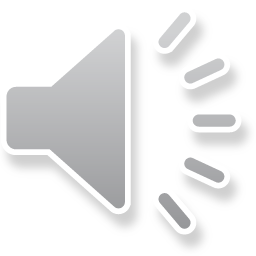 Svarene til "100 000 mer i lønn"
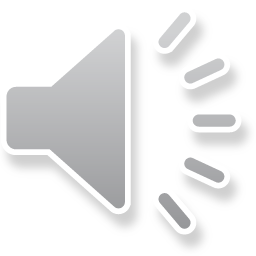 Kahoot!
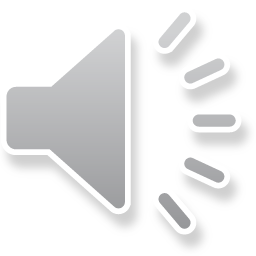 Offentlige tjenester og jobbsøking
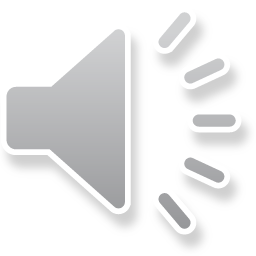 Kahoot innlogging for deltakerne
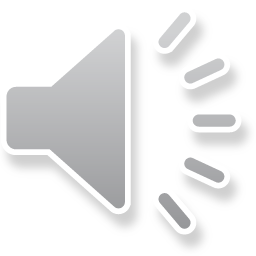 Takk for oppmerksomheten
Og God Jul!
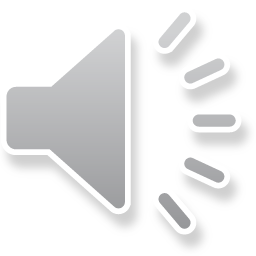 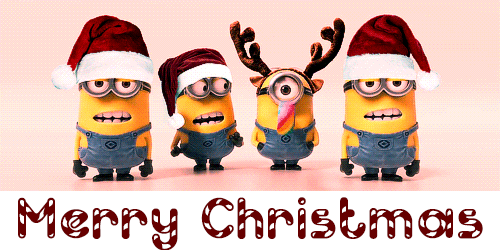 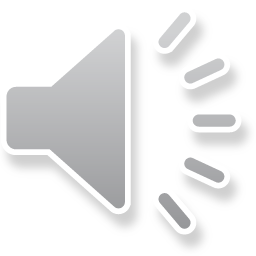